Chapter 10 
Inheritance and Variation
The Biological World – Building Blocks
Objectives:
To ensure that students understand the difference between sexual and asexual reproduction
To make students familiar with the basic structure of DNA
To help students understand what variation means and how it is achieved in nature
To give students an understanding of chromosomes and genes
To give students and understanding of Mendelian inheritance and how to carry out some genetic crosses
Keywords:
Asexual reproduction
DNA
Chromosome
Gene
Variation
Keywords:
Environment
Inheritance
Species
Dominant
Recessive
10.1 Asexual and sexual reproduction
Sexual Reproduction
Sexual reproduction involves two parents, where the male and female gametes join to form a zygote.
In sexual reproduction, DNA from two different individuals (the parents) combines during fertilization.
The offspring produced by sexual reproduction show much greater variation.
P.78
Asexual reproduction
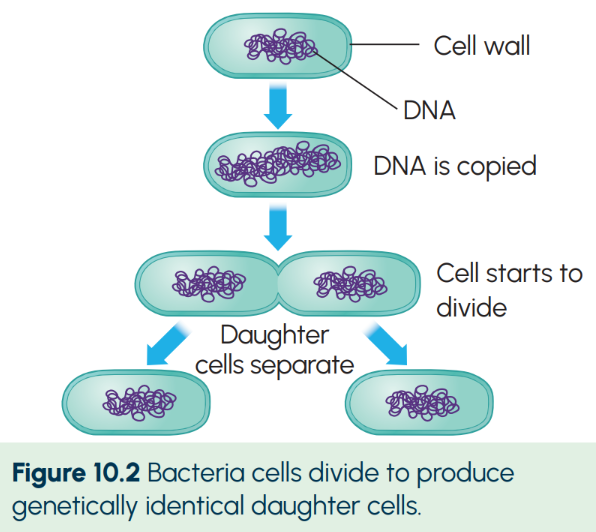 Asexual reproduction involves only one parent.
As DNA is only being passed on from one parent, there is less variation involved in asexual reproduction.
P.78
10.2 DNA (deoxyribonucleic acid)
DNA
DNA carries genetic information. It controls all activities in all cells.
The structure of DNA was discovered by Rosalind Franklin, James Watson and Francis Crick.
The shape of DNA is called a double helix.
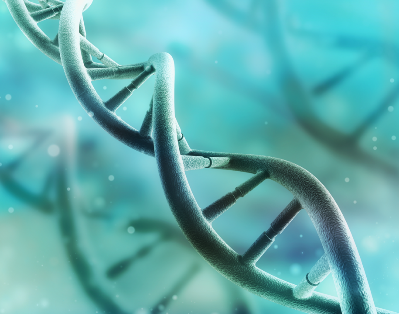 There is a code within DNA called the genetic code. This code controls the production of thousands of proteins that make up the human body.
P.79
Mutations
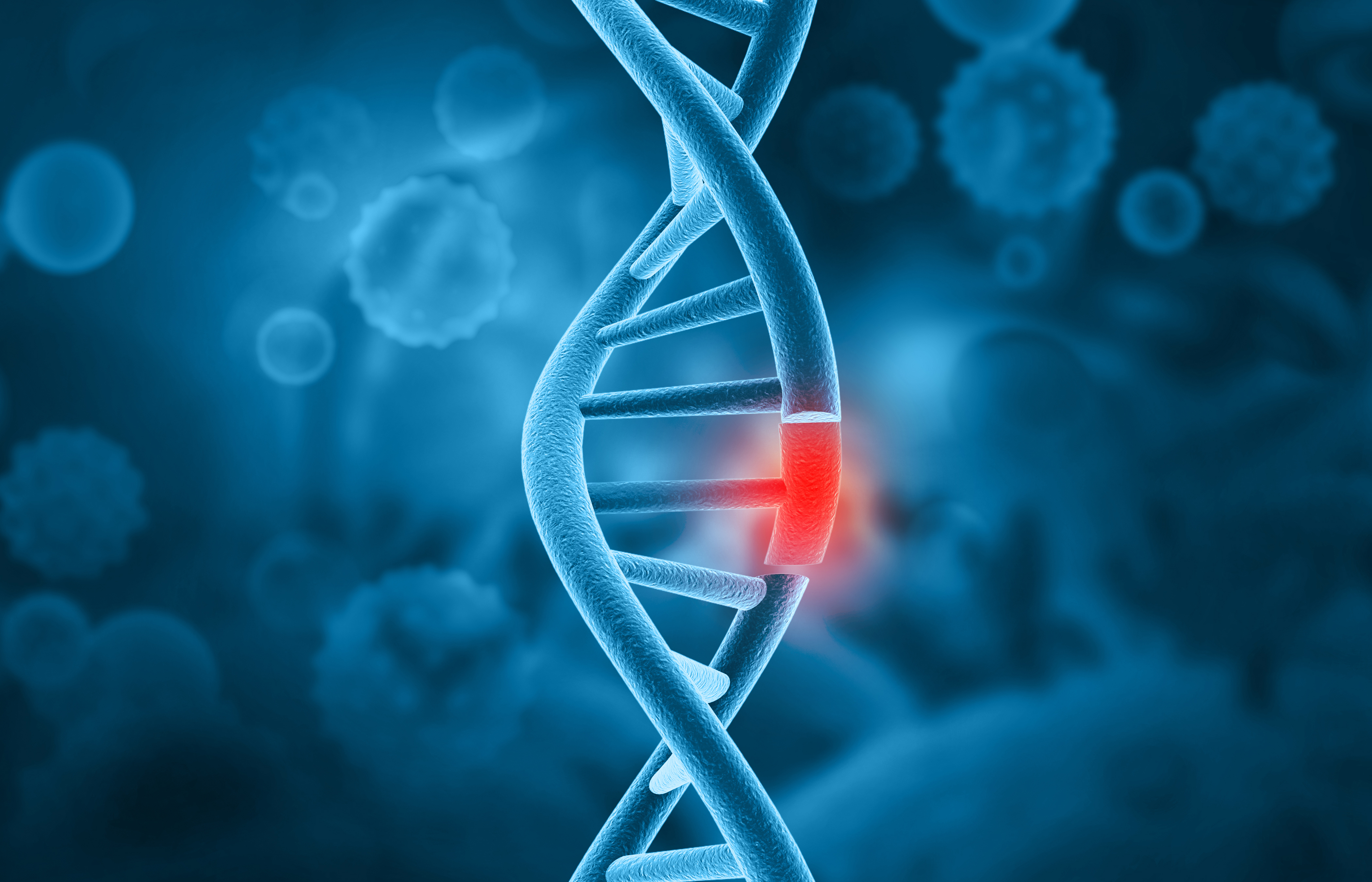 A mutation is a change in the genetic code of DNA.
Mutations can lead to serious genetic disorders such as cystic fibrosis and haemophilia.
Mutations are not always harmful. They can also bring about advantageous changes. For example, a change in an animals colouring can give it better camouflage in its environment.
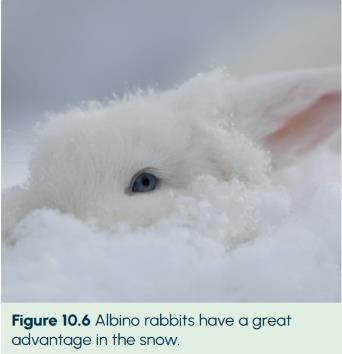 P.80
Video Link – Click to Play
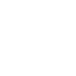 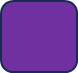 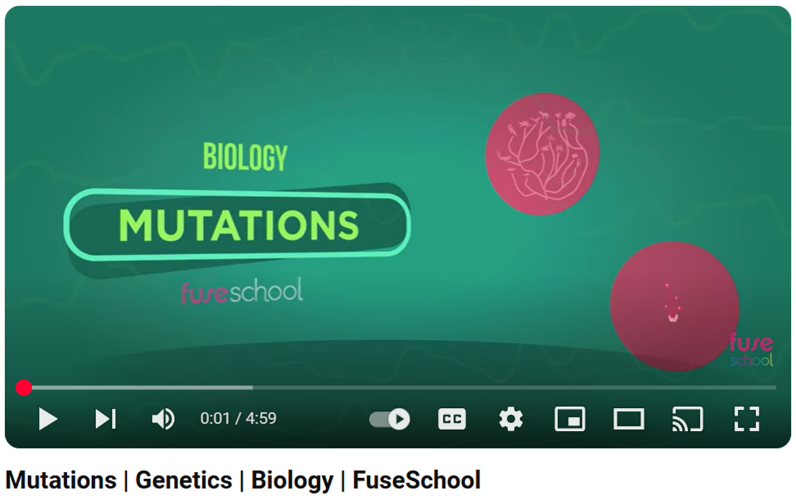 P.81
10.3 Variation
Variation
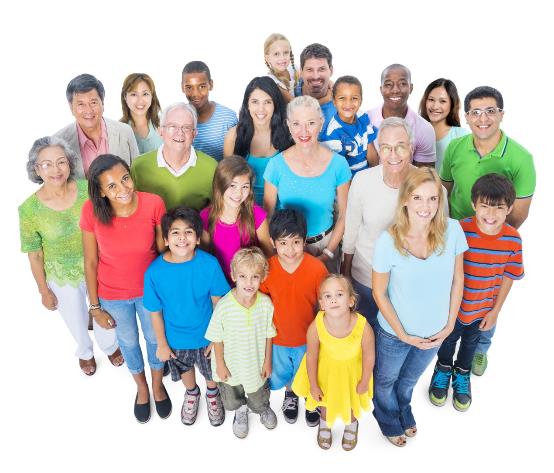 Variation is the way members of the same species differ.
A species is a group of organisms that can breed with each other and produce fertile offspring.
Fertile means that an organism is capable of producing young.
P.80
Inherited Characteristics
Inherited characteristics are controlled by DNA.
Examples include eye colour, hair colour, blood, type, etc.
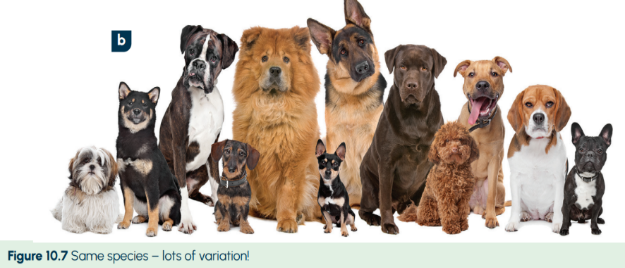 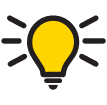 Can you think of any other characteristics that might be inherited?
P.80
Acquired Characteristics
Acquired characteristics are not controlled by DNA, they are learned during our lifetime.
Examples include the ability to ride a bicycle, the ability to play the piano and your accent!
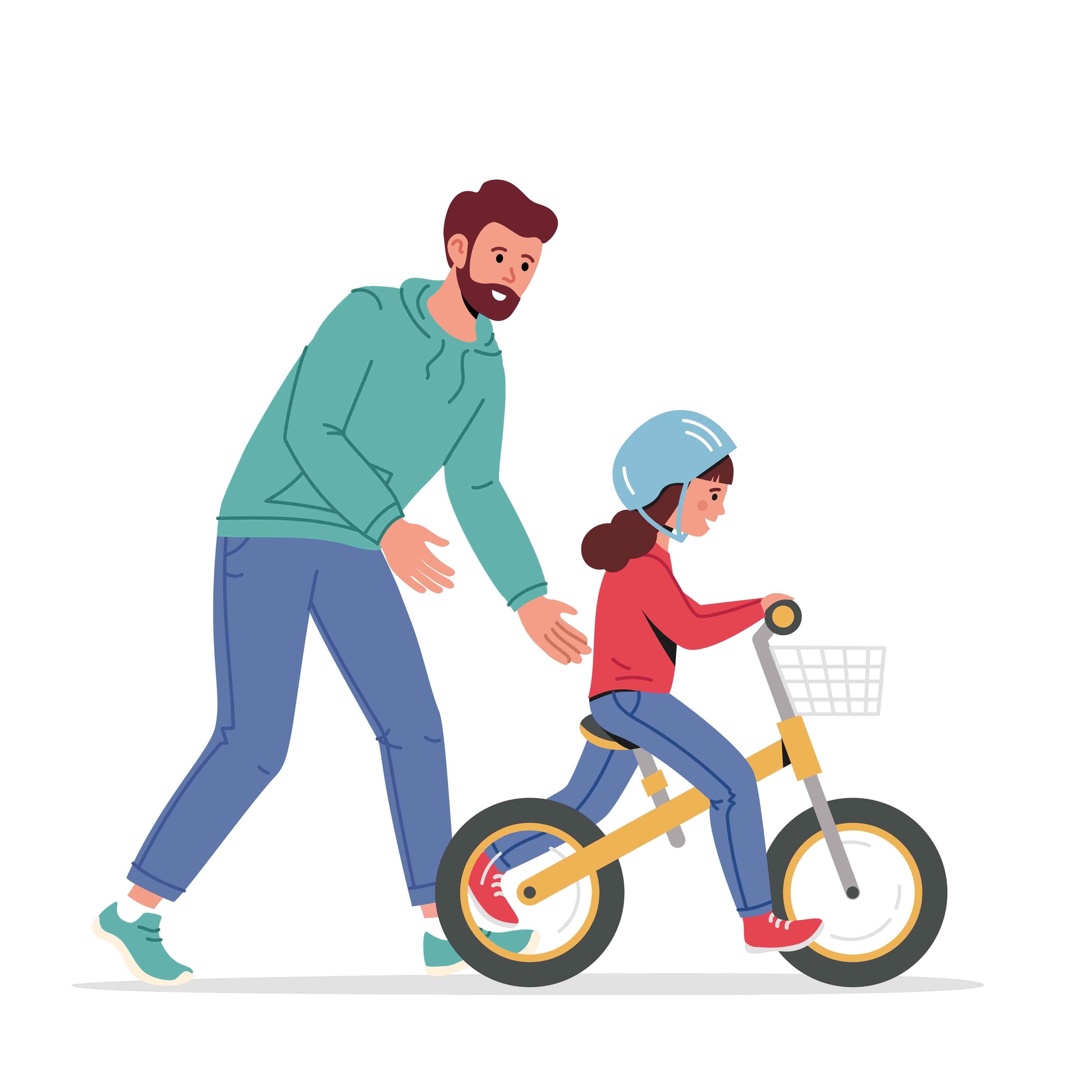 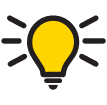 Can you think of any other characteristics that might be acquired?
P.80
10.4 Chromosomes and genes
Chromosomes and genes
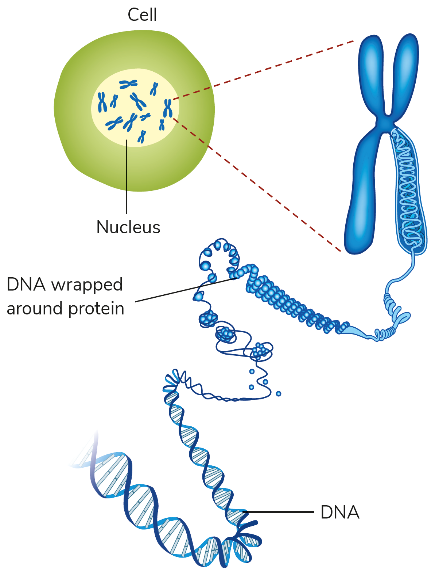 Chromosomes are thread-like structures in the nucleus of a cell. They are made up of DNA.
Genes are lengths of DNA along a chromosome.
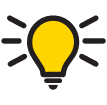 How many chromosomes are in a normal human body cell?
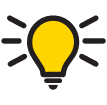 How many chromosomes are in a human sex cell?
P.81
Genes
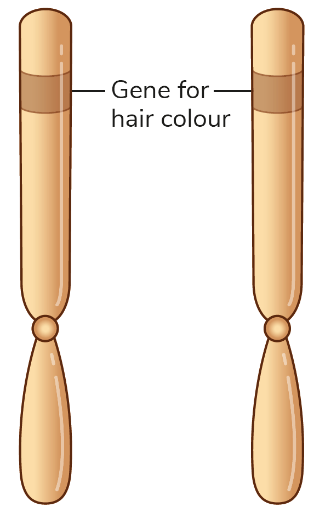 We have two genes for each trait: one comes from the mother and one from the father. Each member of the pair of genes is located on the same place in the partner chromosome.
Environment can affect the outcomes of some genes. For example, if someone has the genes to grow tall but is malnourished, they may never grow as tall.
P.81
Video Link – Click to Play
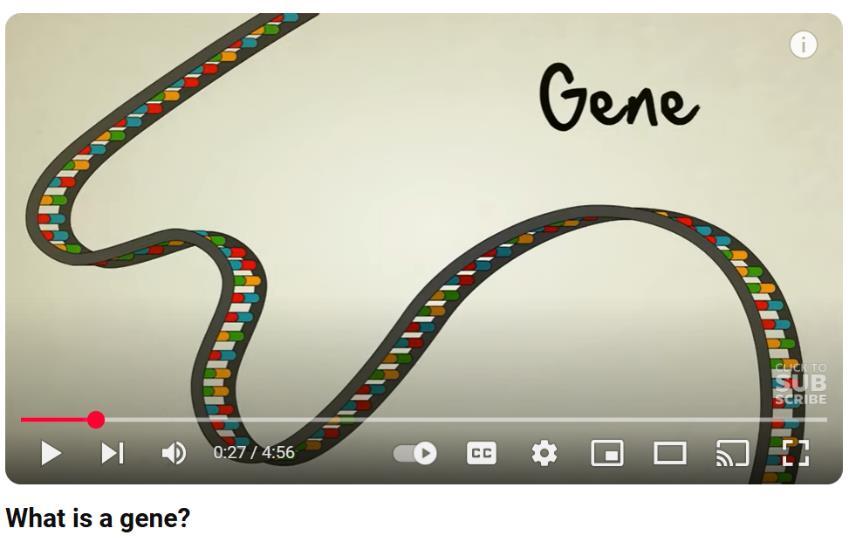 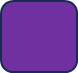 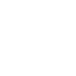 P.81
10.5 Mendelian inheritance
Mendelian inheritance
Inheritance is the way traits are passed from parents to offspring.
Gregor Mendel is known as ‘the father of genetics’. He carried out research to explain how traits are passed from parent to offspring.
Non-inherited traits do not involve genes, for example learning a foreign language.
Inherited traits do involve genes, for example eye colour.
P.82
10.6 Genetic crosses
Mendelian crosses
A genetic cross shows how certain genes are inherited by offspring from their parents.
Some vocabulary that is needed before attempting these genetic crosses:
Expressed: This is when a protein controlled by a gene is actually made.
Genotype: The genes that an organism possesses.
Phenotype: The traits that can be seen in the organism.
Dominant: A gene that prevents another gene from being expressed.
Recessive: A gene that is prevented from being expressed.
P.82
Genetic crosses
When carrying out genetic crosses:
Letters are used to denote genes.
Dominant genes are given capital letters.
Recessive genes are given a lowercase version of the letter.
For example: Brown eye (B) is dominant to blue eyes (b). 
Q: If a person has the genotype BB, what colour eyes will they have?
Q: If a person has the genotype Bb, what colour eyes will they have?
Q: If a person has the genotype bb, what colour eyes will they have?
P.83
Genetic crosses
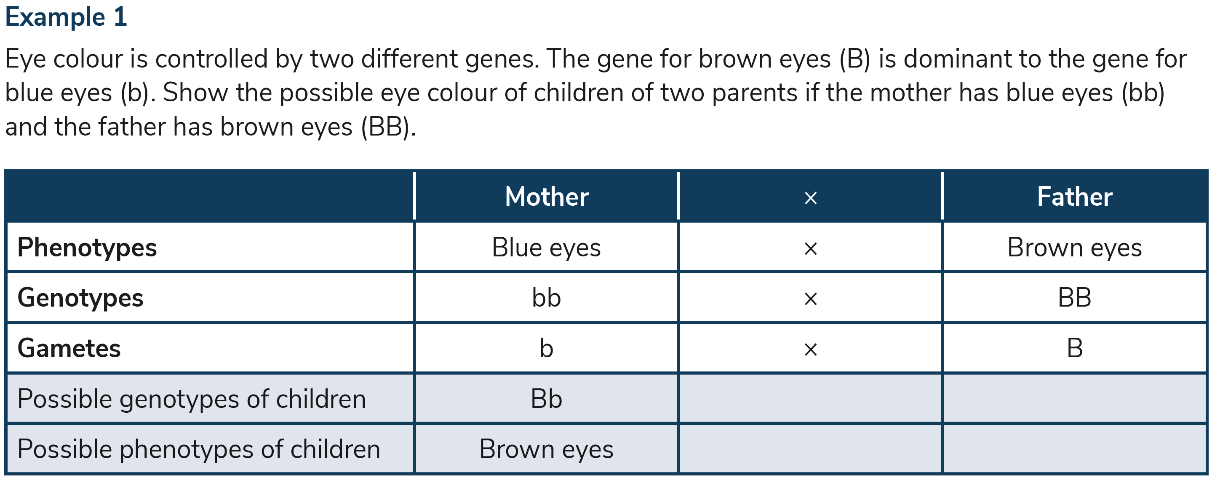 P.83
Genetic crosses
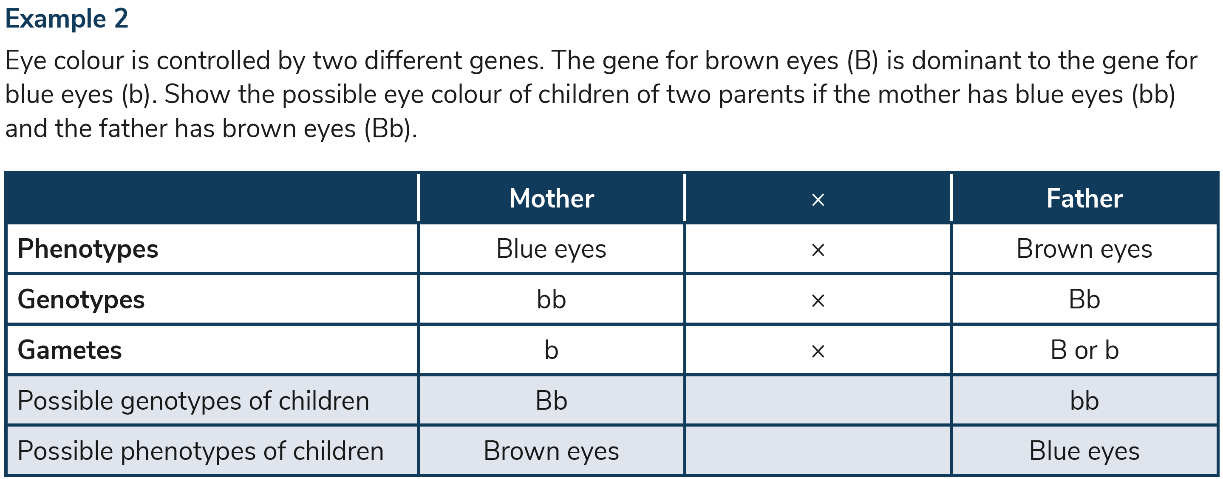 P.84
Pedigree charts
Pedigree charts are also known as family trees. 
A pedigree chart will always give you a guide for the symbols used so that you can read the chart and answer questions about it.
P.84
Pedigree charts
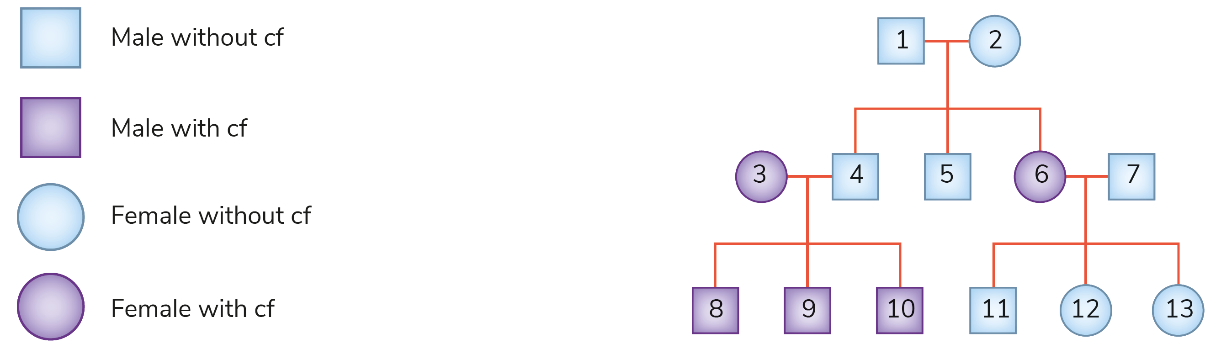 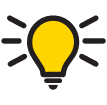 What information does the pedigree chart tell us about person 1 and person 2?
P.84
Experiment 10.1To extract DNA from kiwi fruit
Experiment 10.1 – To extract DNA from kiwi fruit
Video Link –Click to Play
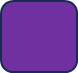 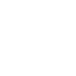 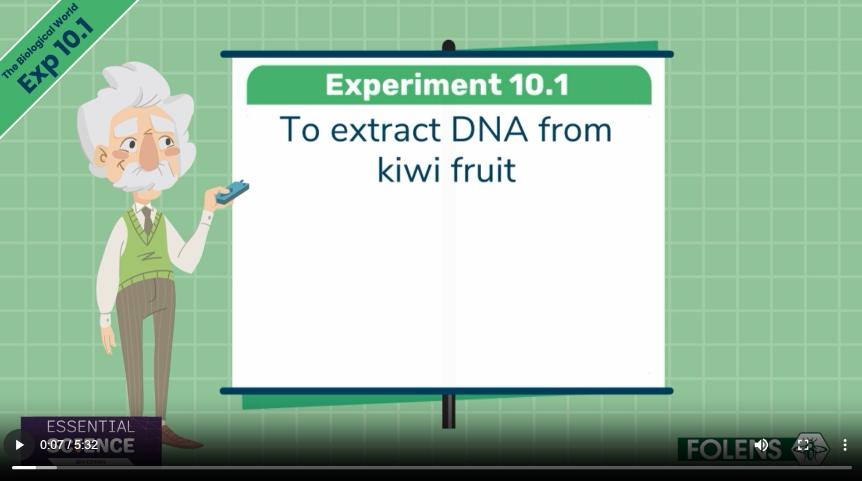 Scan the QR code
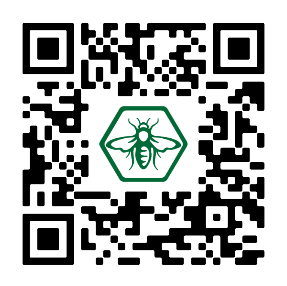 P.85
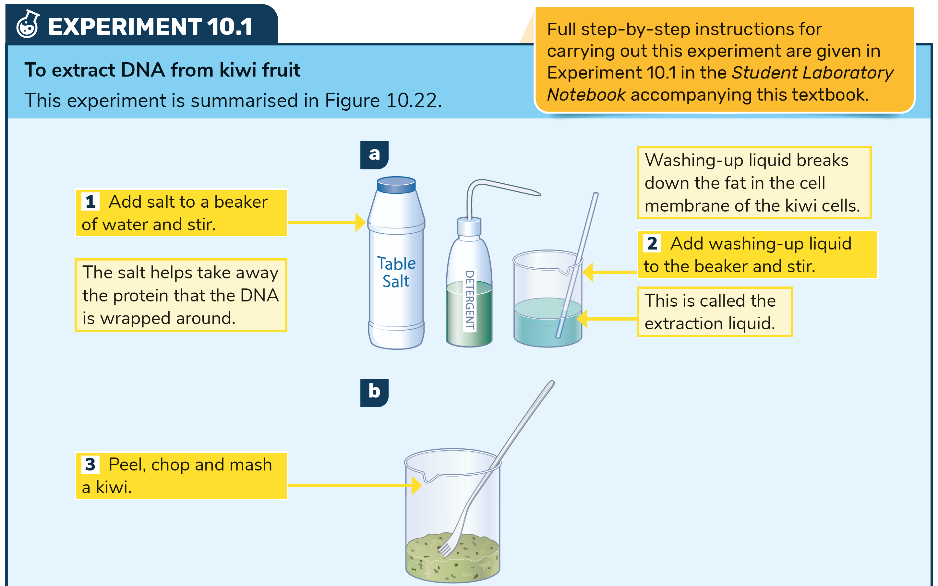 P.85
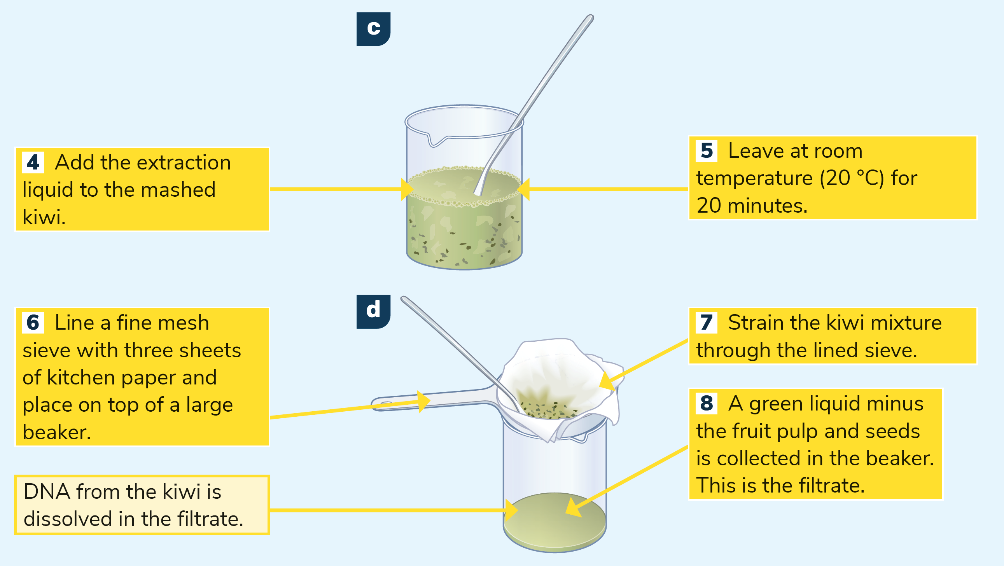 P.85
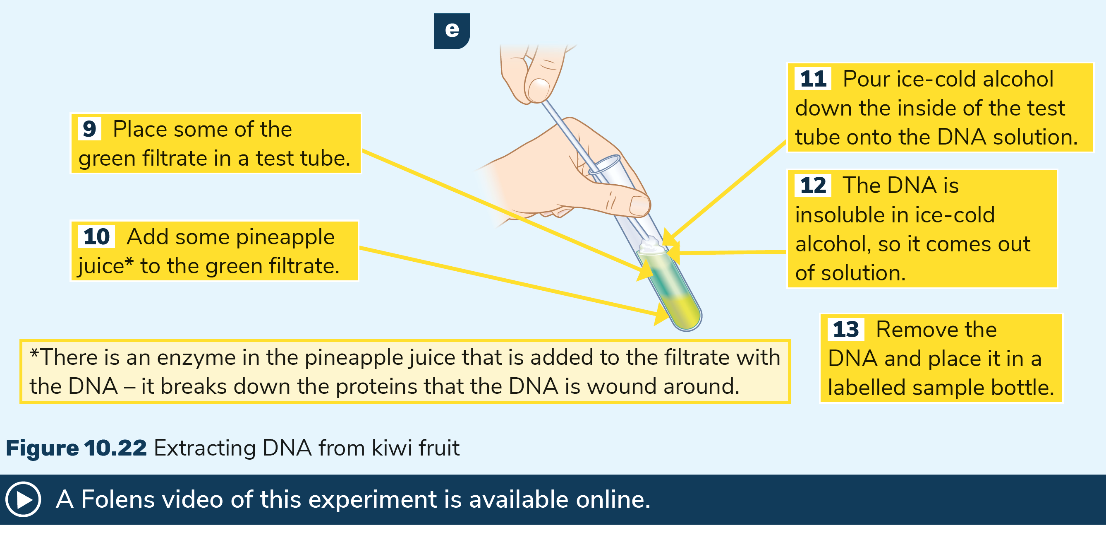 P.85
Keyword Recap – Click to Reveal
Reproduction involving only one parent
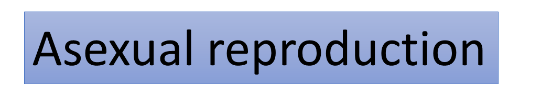 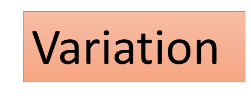 The way members of the same species differ
A gene that prevents another gene from being expressed
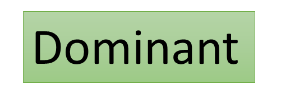 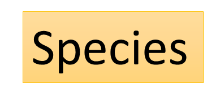 Organisms that can breed to produce fertile offspring
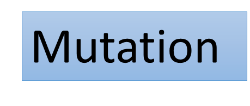 A change in the genetic code of DNA
Keyword Recap – Click to Reveal
Thread-like structures located within the nucleus, made of DNA.
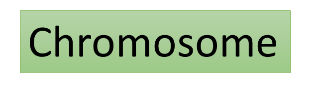 Lengths of DNA found along a chromosome
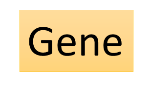 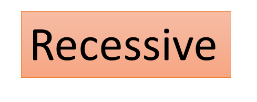 A gene that is prevented from being expressed
DNA
Controls genetic information
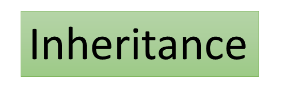 Characteristics that are controlled by DNA
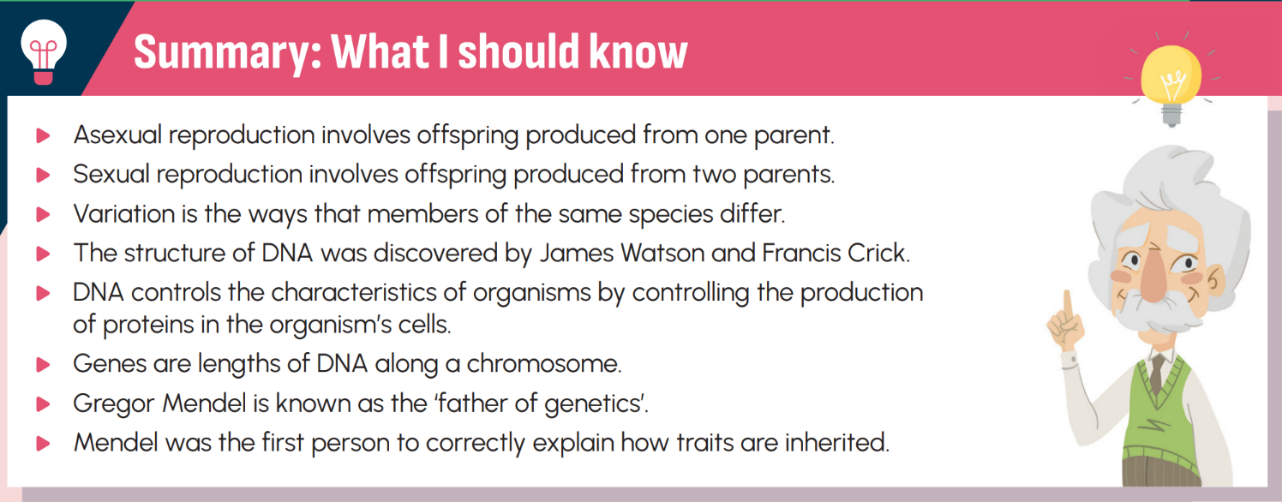 P.87
Learning outcomes: Now I am able to…
Tick
Distinguish between sexual and asexual reproduction.
Recognise the structure of DNA.
Explain what is meant by variation and how it occurs in nature.
Describe chromosomes and genes and explain the difference between them.
Explain Mendelian inheritance and work out some simple genetic crosses.
Recall examples of the environment affecting gene expression.
Exam Focus
Exam Focus – 2019 State Exam – Q5
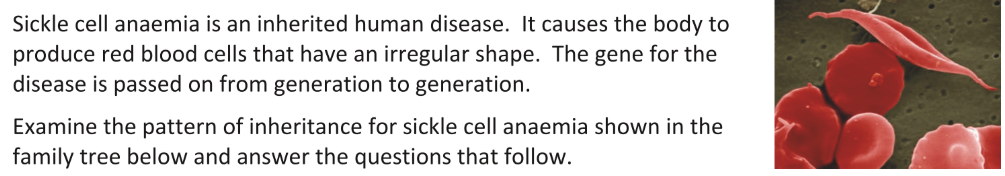 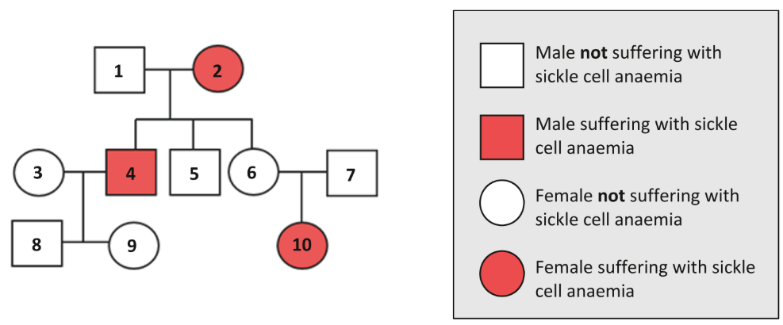 Exam Focus – 2019 State Exam – Q5
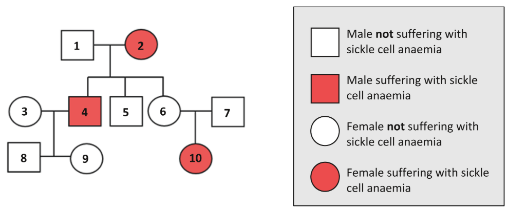 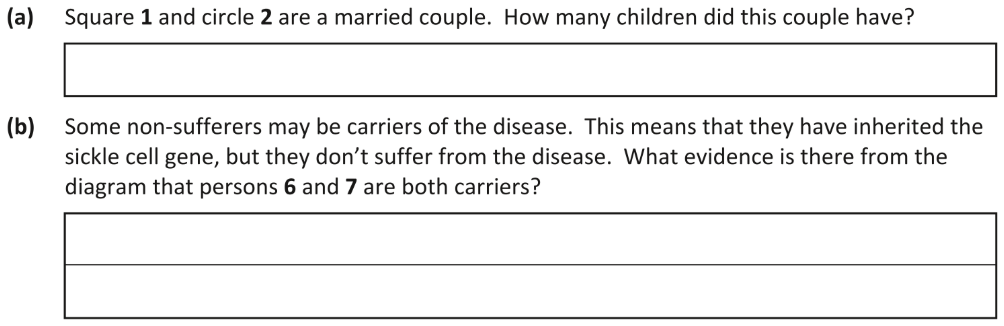 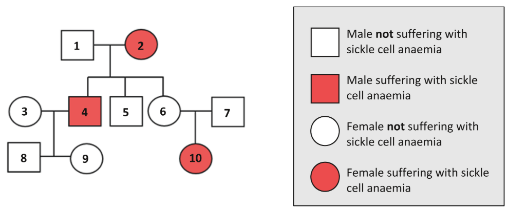 Exam Focus – 2019 State Exam – Q5
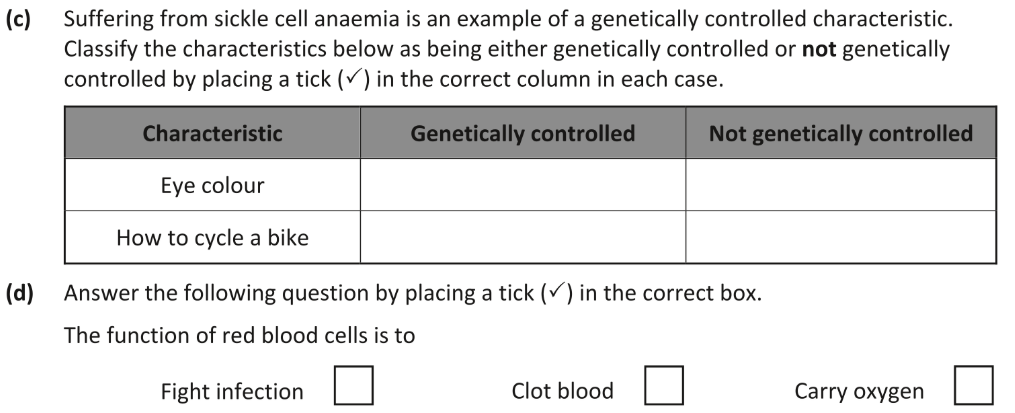